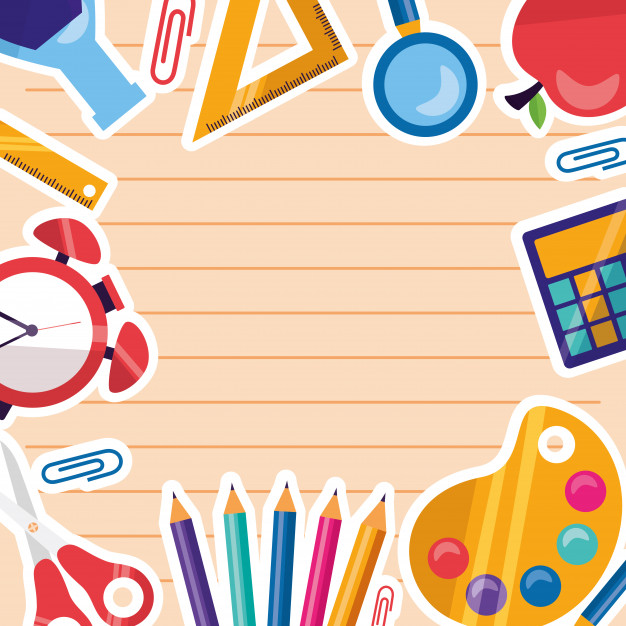 MATERIAL DE APOYOUnidad 1 guía n°15Lenguaje y Comunicación 5to básicoPara consultas sobre la asignatura o las guías de aprendizaje, escribe al correo:marjorie.palominos@colegio-mineralelteniente.cl
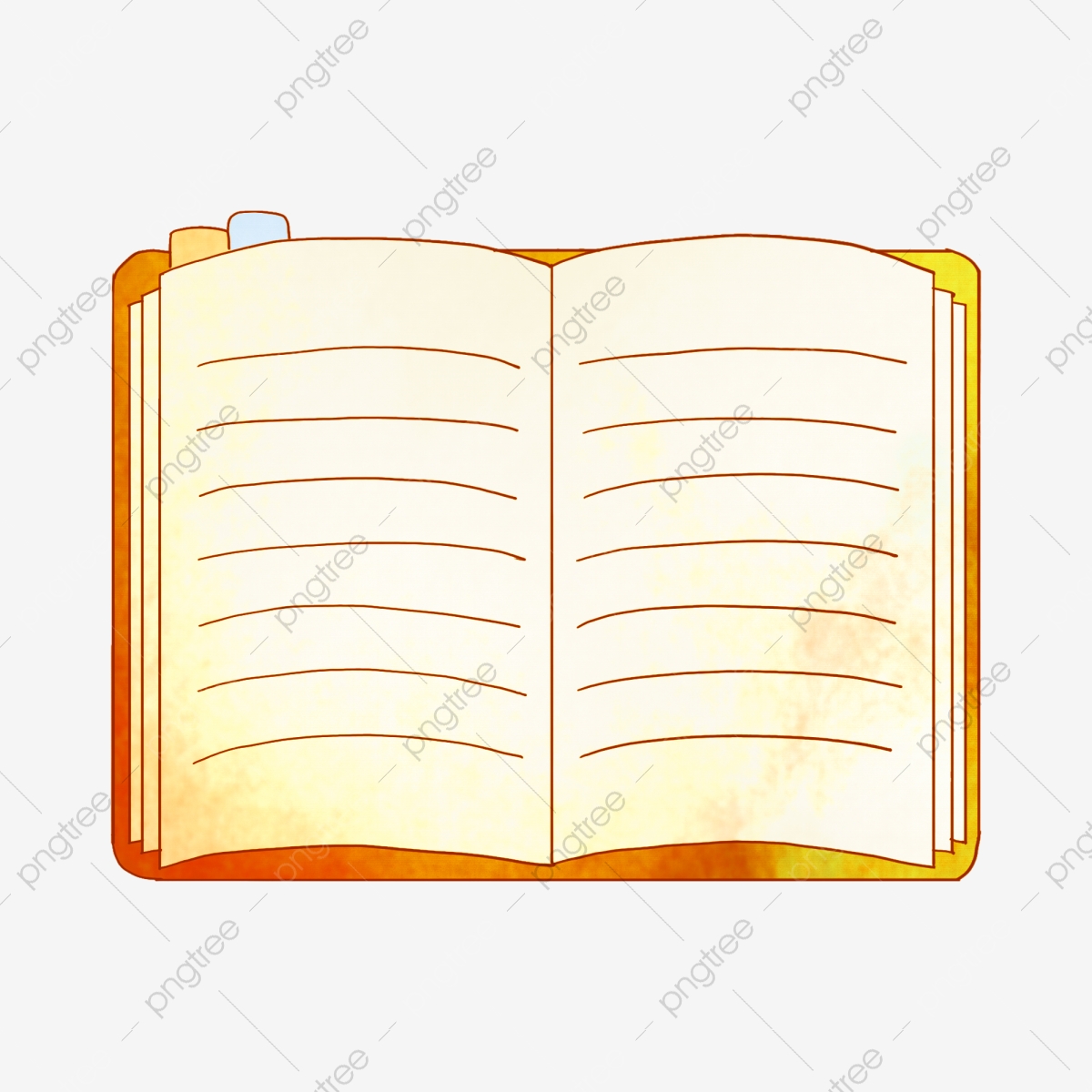 Fecha: _____________
Recuerda que en tu cuaderno siempre debes anotar la fecha, objetivo y habilidad.
Tú decides si escribes la actitud porque lo importante de ella es que la cumplas y la demuestres en tu conducta.
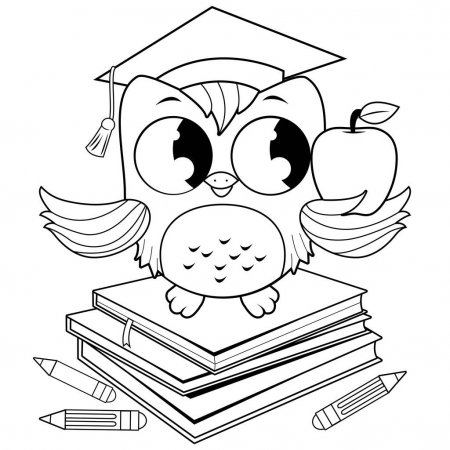 Los textos no literarios informativos
LA NOTICIA
Es un texto que informa sobre hechos o acontecimientos reales que son de interés y la comunidad debe saber.
Es objetiva, es decir, es solo realidad, no incluye hechos ficticios ni opiniones.
Se pueden leer en diarios, periódicos; además de escuchar y ver en la televisión o radio.
Si bien la noticia tiene la estructura que vemos en la imagen, encontramos que la mayoría no cumplen con todas estas partes. Aunque siempre encontramos titular, imagen y cuerpo de la noticia.
Las noticias suelen escribirse en columnas.
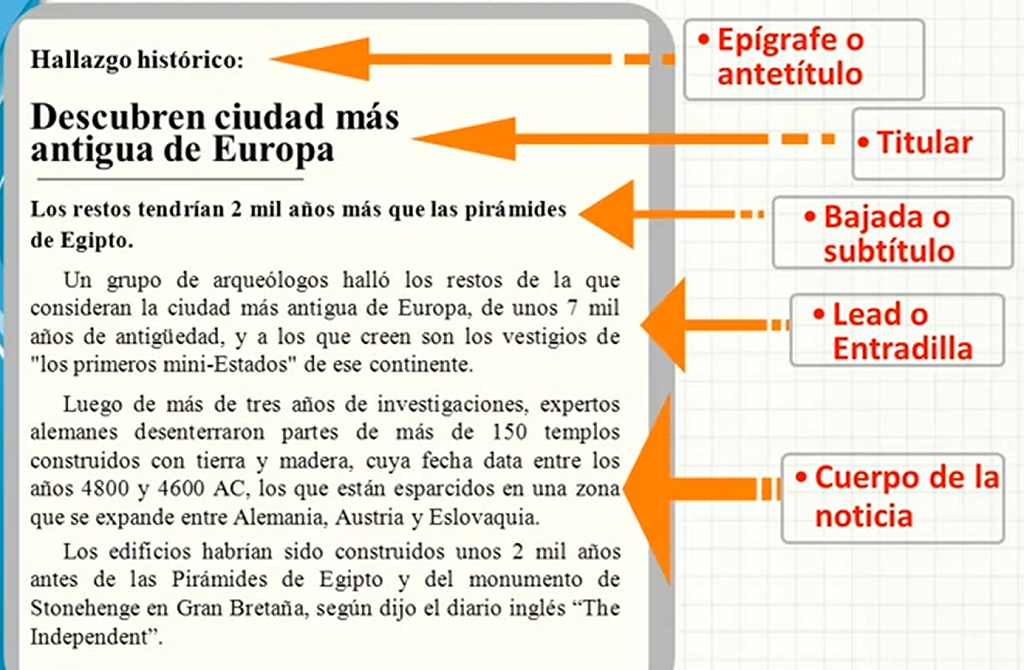 LA CARTA
Es un medio de comunicación escrita.
Tiene un emisor (quien envía la carta), un receptor (destinatario o a quien se envía) y un mensaje. 
La carta, con el tiempo ha evolucionado en correo o chat de redes sociales.
Biografía / Autobiografía
Es un texto cuyo propósito es informar sobre la vida de una persona.
La diferencia es que la biografía cuenta la vida de otra persona; mientras que la autobiografía cuenta mi propia vida.
La estructura de estos textos comienza con el nombre completo de la persona; debajo el año de nacimiento y/o de muerte; y luego la vida en orden cronológico contando sobre su infancia, familia, estudios, logros, obras póstumas, etc.
Se puede agregar una o más imágenes para complementar la información, siendo muy importante que haya una con la imagen de la persona de la que se habla.
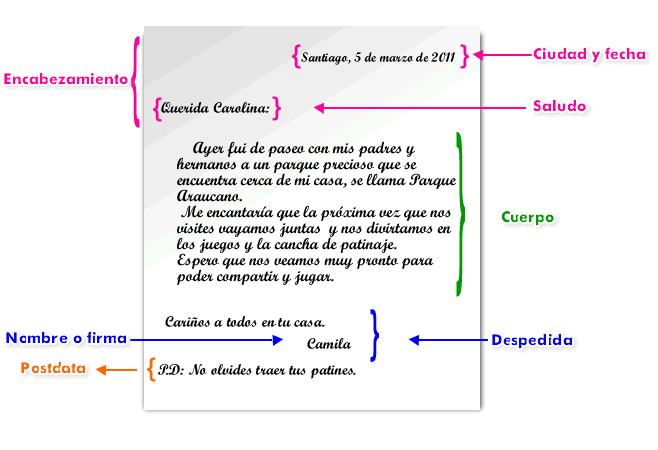 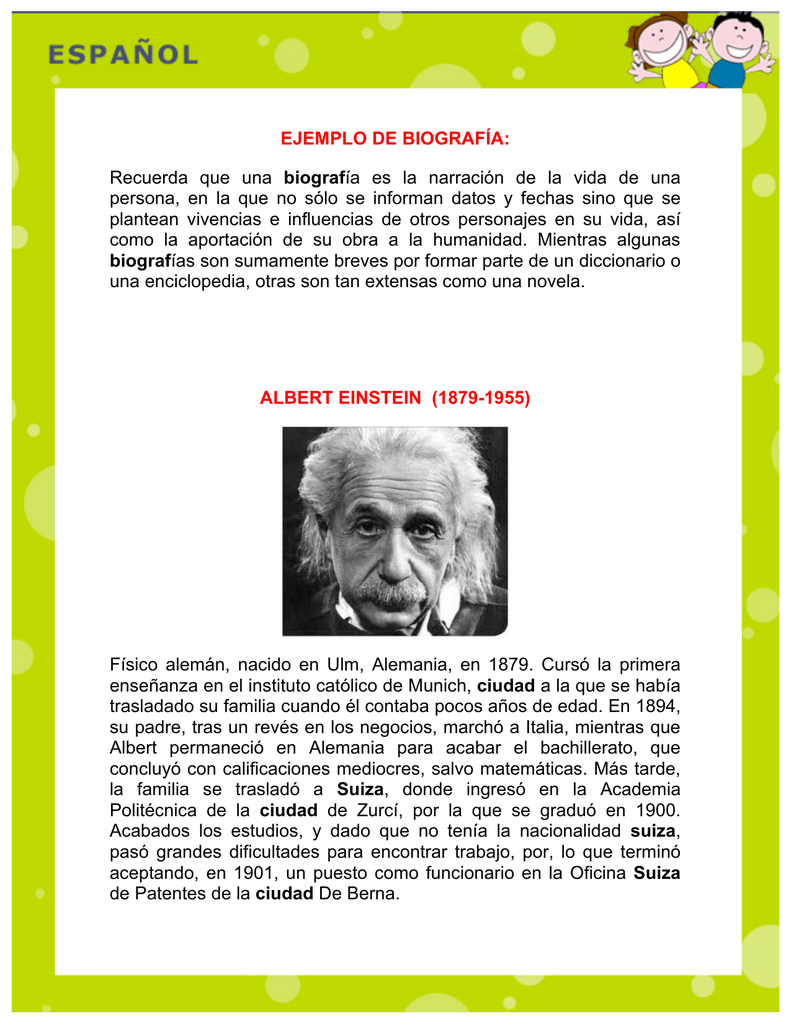 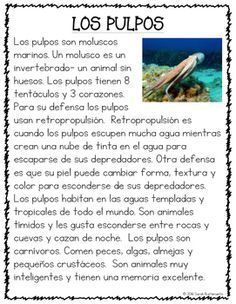 Artículo informativo
Es un texto que entrega información sobre un tema específico. Por lo que es un gran aporte cuando queremos investigar.
Se escribe en párrafos y se acompaña con imágenes que complementen la información.
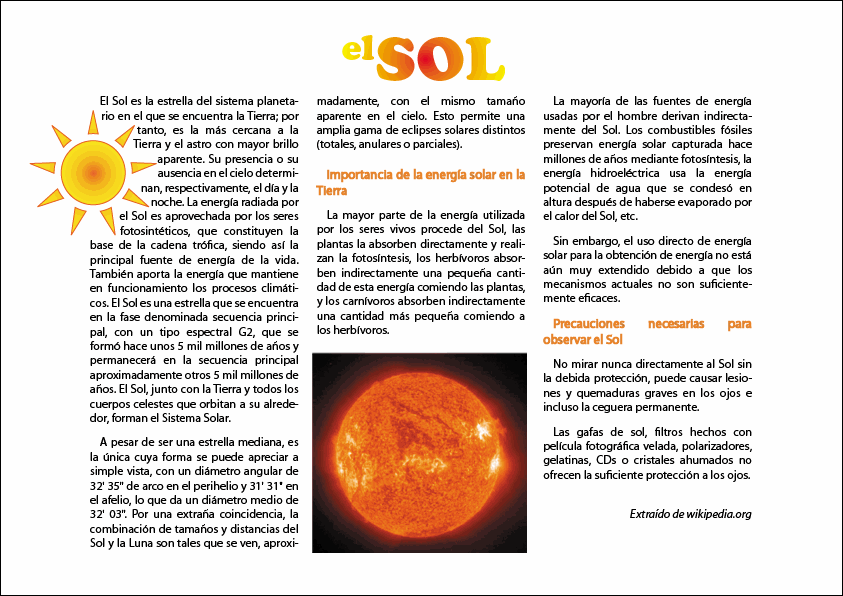 OPINAR
Opinar consiste en decir lo que pienso con respecto a algo para convencer al otro.
Cuando opino sobre un texto, video, conversación, entre otros, debo entregar argumentos, es decir, ideas que respalden y demuestren lo que digo.
Puedo usar frases como: “Opino que… porque…además en el texto dice…”  “Estoy de acuerdo porque… y en el texto dice…” “No estoy de acuerdo porque… y en el texto se demuestra porque…”
La formula para opinar es:
LO QUE OPINO + POR QUÉ LO PIENSO + QUÉ PARTE DEL TEXTO LO DICE O DEMUESTRA QUE TENGO RAZÓN.
Profundiza esto leyendo la parte APRENDO que está en la página 191